Figure 2. Hepatic Supg1 overexpression increases plasma cholesterol in mice. An Sugp1 overexpression (O/E) vector or an ...
Hum Mol Genet, Volume 25, Issue 14, 15 July 2016, Pages 3106–3116, https://doi.org/10.1093/hmg/ddw151
The content of this slide may be subject to copyright: please see the slide notes for details.
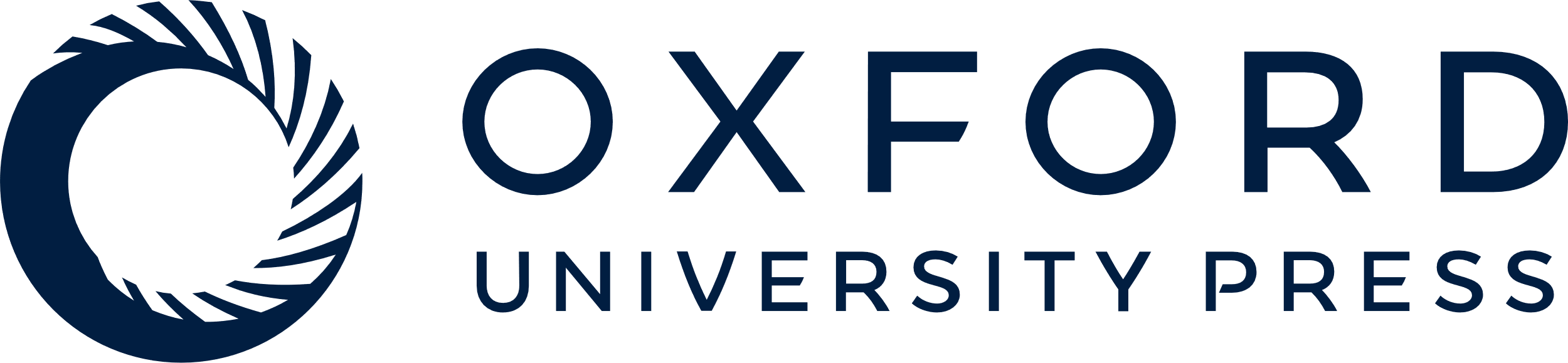 [Speaker Notes: Figure 2. Hepatic Supg1 overexpression increases plasma cholesterol in mice. An Sugp1 overexpression (O/E) vector or an empty vector control was injected into the tail veins of CD-1 male mice (n = 4 or 5/condition). (A) Sugp1 mRNA was quantified by quantitative PCR (qPCR) 7 days post injection. (B) SUGP1 protein levels in mouse livers were determined by western blot and normalized against glyceraldehyde-3-phosphate dehydrogenase as a loading control. (C) Plasma lipids were quantified by colorimetric assay, adjusted for percent change in body weight over time, and unpaired two-tailed t-tests were used to identify statistically significant differences between the residuals. (D) Plasma triglycerides were quantified by colorimetric assay before and 3 hours after injection with Polyoxamer 407. (E) Hepatic Hmgcr enzyme activity was quantified as described in Figure 1. (F) Hepatic Hmgcr splice variants were quantified by qPCR. Unpaired two-tailed t-tests were used to identify statistically significant differences *P < 0.05, **P < 0.01.


Unless provided in the caption above, the following copyright applies to the content of this slide: © The Author 2016. Published by Oxford University Press.This is an Open Access article distributed under the terms of the Creative Commons Attribution Non-Commercial License (http://creativecommons.org/licenses/by-nc/4.0/), which permits non-commercial re-use, distribution, and reproduction in any medium, provided the original work is properly cited. For commercial re-use, please contact journals.permissions@oup.com]